Week 34
4/28-5/2
AZACs
Monday
Everything needs to be cleared off of your desk.  
Read silently.
Learning Target
I can test my knowledge of Language Arts skills by taking the LAST AZAC test.
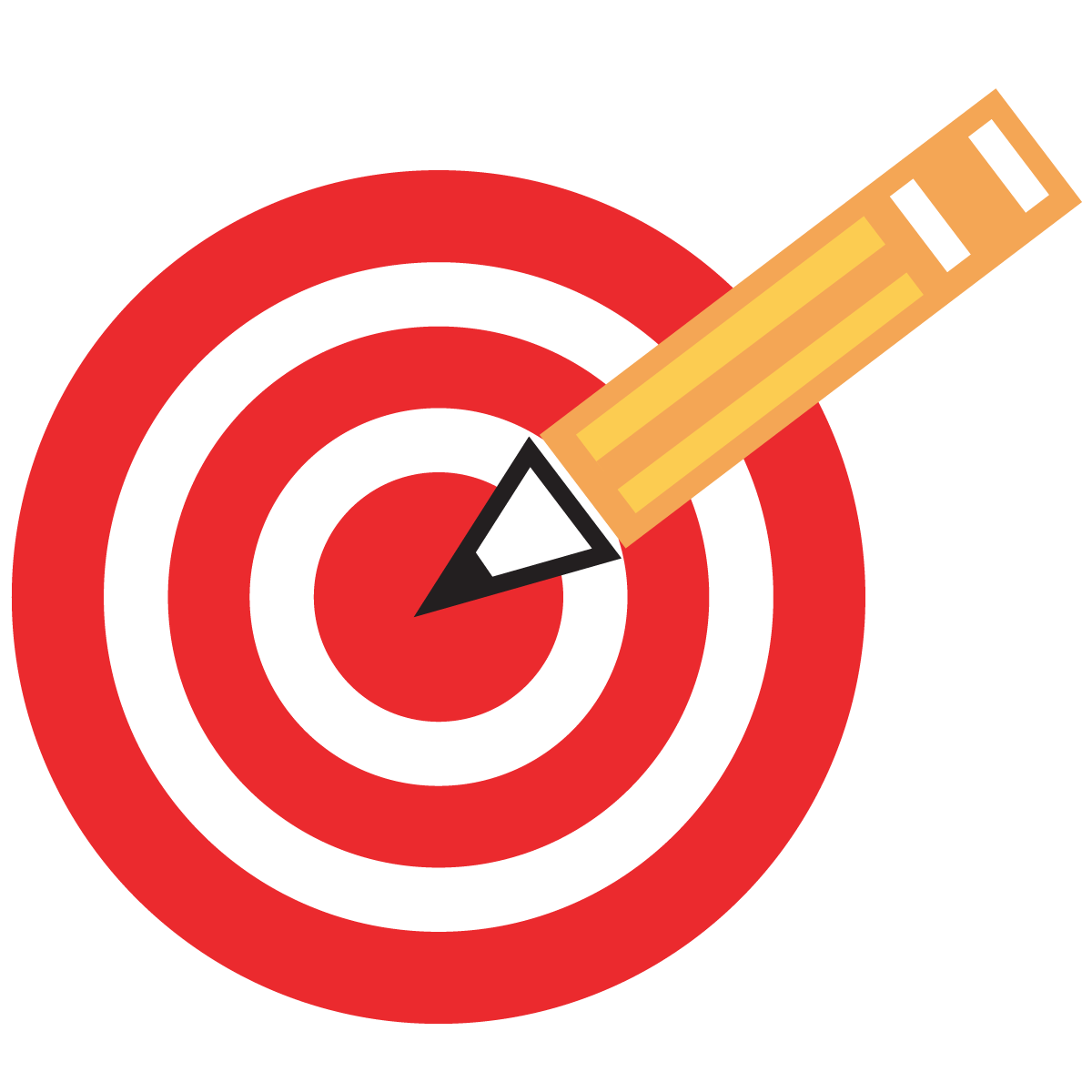 Remember:
DO NOT WRITE IN THE TEST BOOK
Write all of your answers on a separate piece of paper.  
Be sure your bubbles are filled out completely and accurately.  (only #2 pencils) 
If you finish early, you can work on your newspaper article project that is DUE TOMORROW.
Tuesday
Turn in your newspaper article project.  
Everything needs to be cleared off of your desk.  
Read silently.
Learning Target
I can test my knowledge of Language Arts skills by taking the LAST AZAC test.
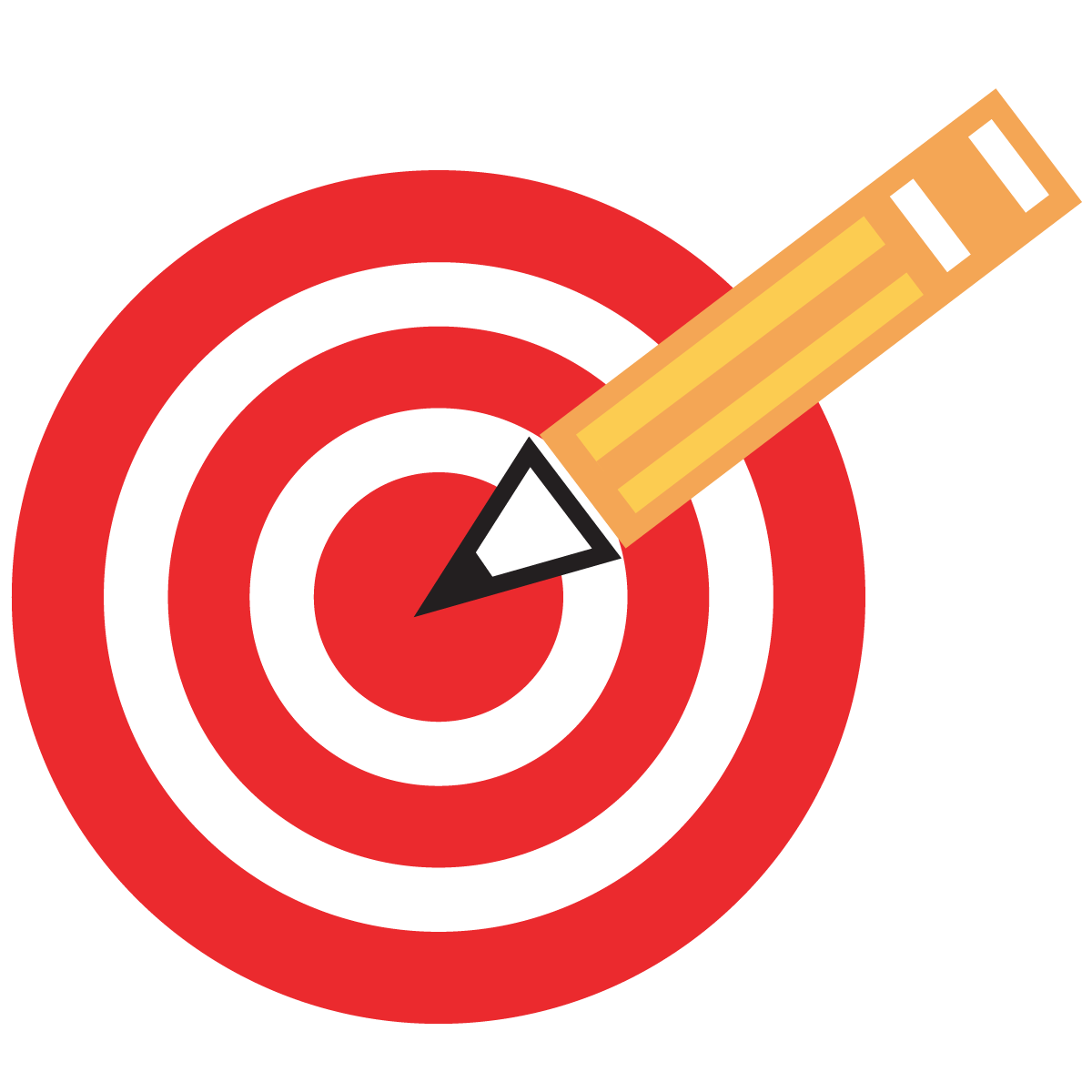 Remember:
DO NOT WRITE IN THE TEST BOOK
Write all of your answers on a separate piece of paper.  
Be sure your bubbles are filled out completely and accurately.  (only #2 pencils) 
Read silently if you finish early.
Learning Target
I can test my knowledge of Language Arts skills by taking the LAST AZAC test.
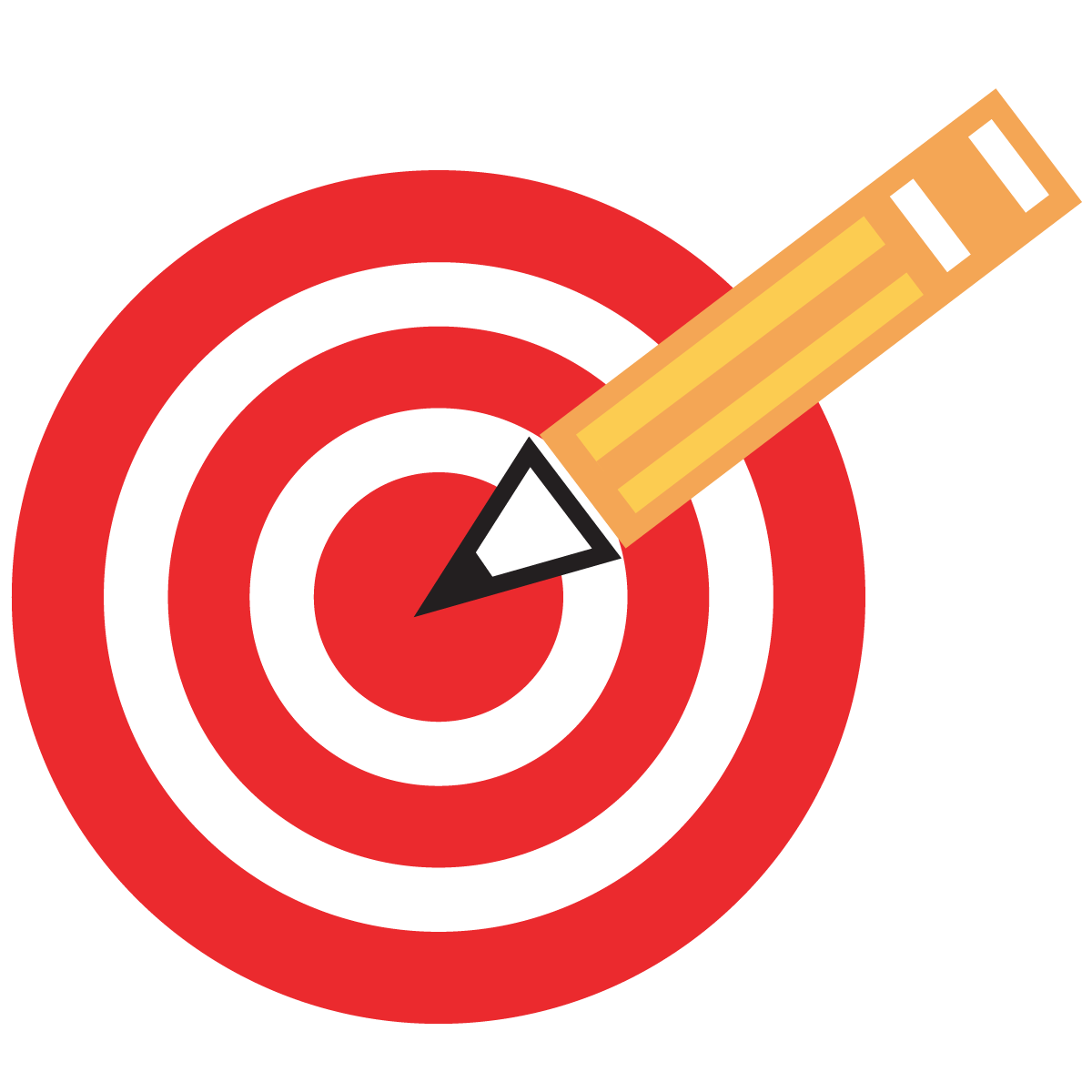 Wednesday
Read silently.
CATCH-UP To-Do List
Today you will follow these steps in class:  
Complete your AZAC
 Complete all missing work, tests, or projects
 Complete a Hero card for the library
 Read silently or work on other work for other classes.  
If you are completely done with all of these, see Mrs. Schneider to help in the room.
Newspaper Articles
As we share newspaper articles, be listening for your favorites.
ThursdayEARLY RELEASE
Have a pen or colored marker out.  
Read silently
Learning Target
I can understand and make corrections to my test from last week in order to improve my understanding.
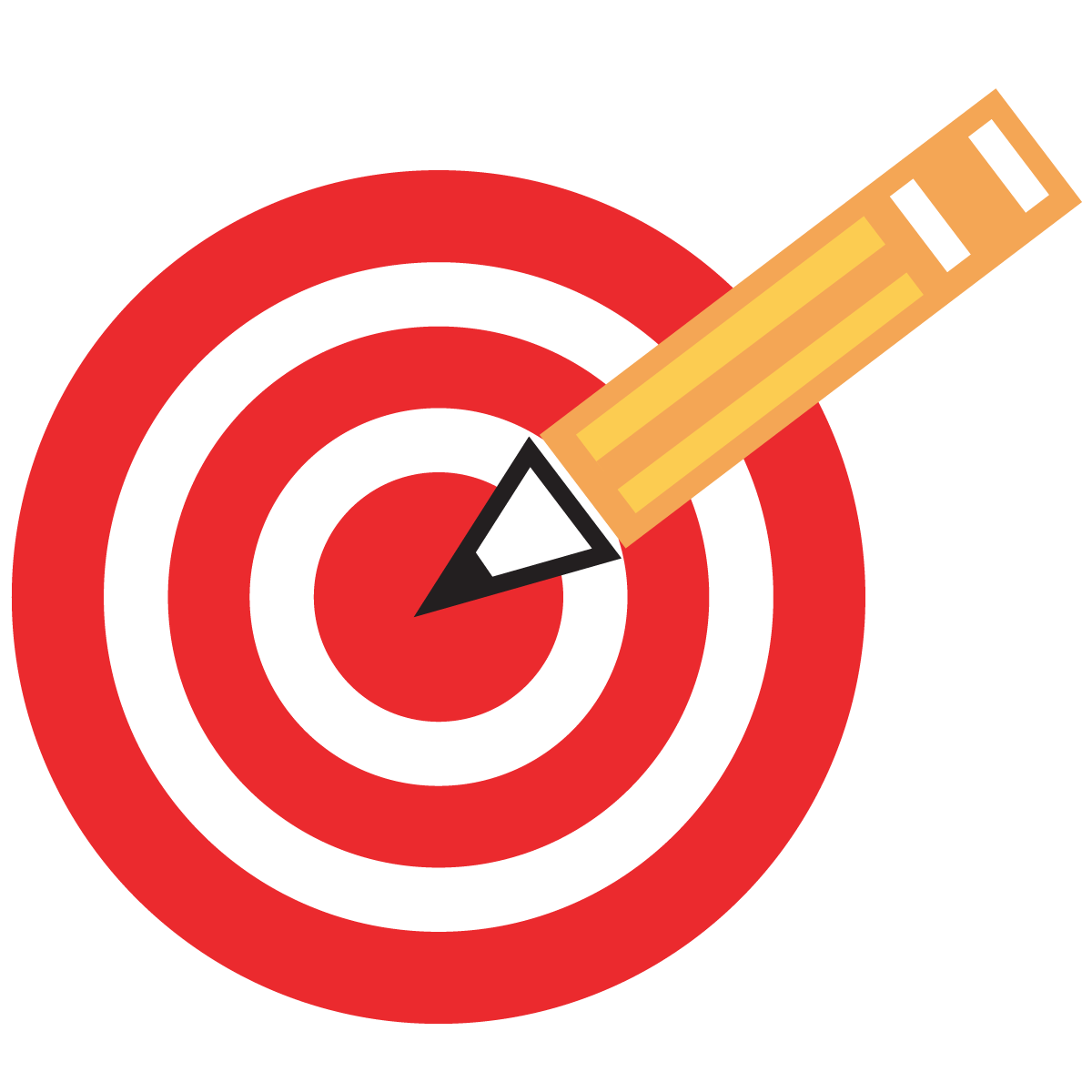 Friday
Write your name on a separate piece of paper
Sit quietly for directions
Learning Target
I can compare the film version of The Sword in the Stone to the text we read in class by completing analysis questions and a venn diagram.
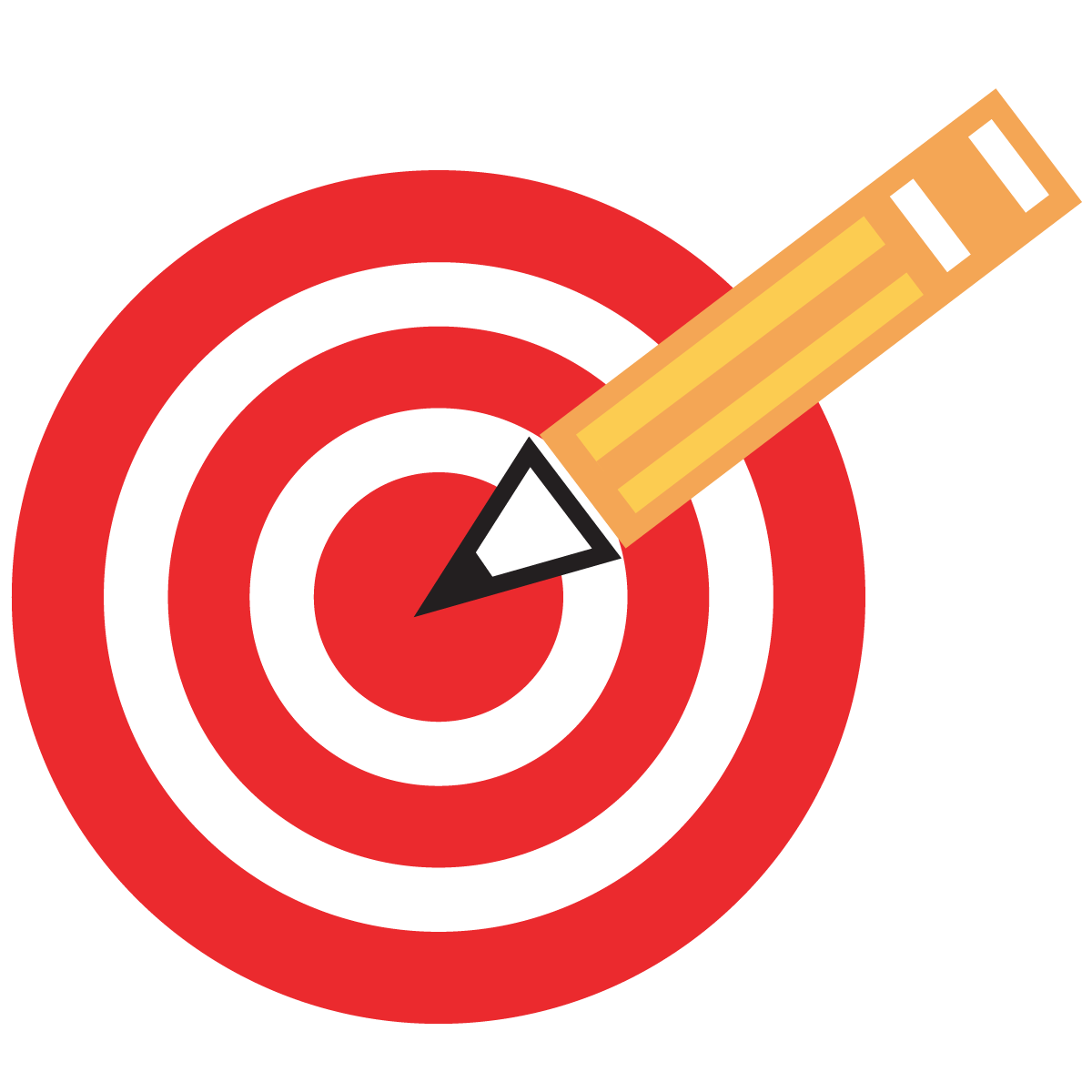 (On notebook paper)Due at the end of class:
Complete a Venn Diagram during the movie that shows 5 differences for both the story and the movie, but also 5 similarities.  (15 pts.) 
Think of a major change that Disney made to the story when they adapted it for film.  Why do you think they made this change?  How did it impact the plot? Why/How? (1 paragraph = 5 pts) 
How would you rate this adaptation on a scale of 1-10 based on accuracy to the story? Describe why.  Give an opinion based on the text and film, not on your personal preferences.  (1 paragraph = 5 pts.)